Pozvanie na modlitbu chvál spojenú s modlitbami za uzdravenie, oslobodenie a požehnanie. 



Kde : Motešice 
Kedy : 8. apríl (piatok ) 2016
Program : 18. 00 svätá omša 
18.30 adorácia 
19.00 : modlitba chvál a modlitbami
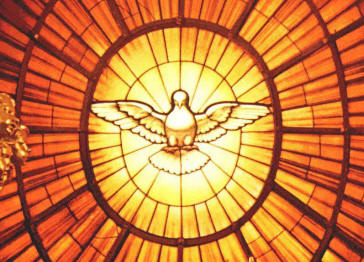